মাল্টিমিডিয়া ক্লাসরুমে
স্বাগতম
পরিচিতি
কানিজ তানজিলা
সহকারী শিক্ষক
মঙ্গলবাড়ী সিরাজিয়া উচ্চ বিদ্যালয়
ধামুইরহাট,
 নওগাঁ
শ্রেণিঃ নবম-দশম
বিষয়ঃ বাংলাদেশের ইতিহাস ও বিশ্বসভ্যতা
অধ্যায়ঃ নবম
পাঠ: ইংরেজ আমলে বাংলায়,নবজাগরণও
সংস্কার আন্দোলন
সময়ঃ ৪০মিনিট
তারিখঃ ১২.১২.২০২০ইং
ছবিগুলো লক্ষ করো
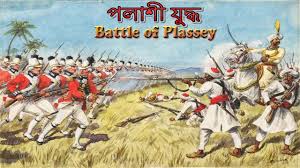 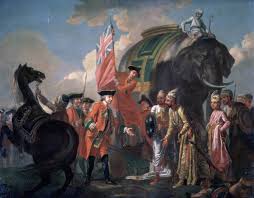 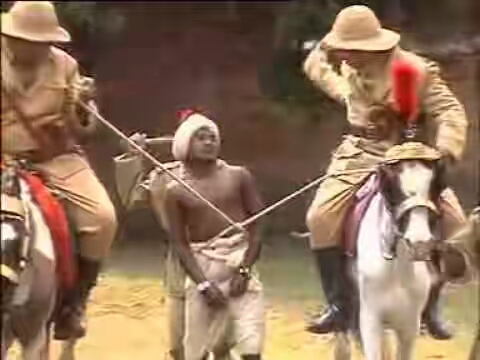 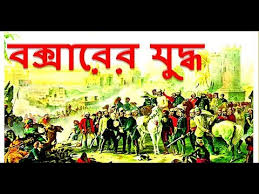 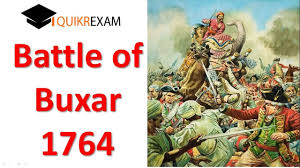 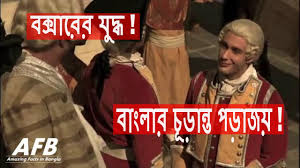 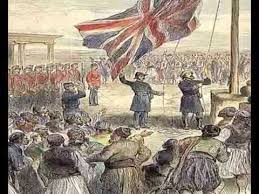 আজকের পাঠ
প্রতিরোধ আন্দোলন
শিখনফল
এই পাঠ শেষে শিক্ষার্থীরা---
ইংরেজ শাসনআমলে বাংলায় প্রতিরোধ আন্দোলনের প্রক্ষাপট এবং
 এর তাৎপর্য বিশ্লেষণ করতে পারবে।
ফকির- সন্ন্যাসী আন্দোলন সম্পর্কে বলতে পারবে।
তিতুমিরের সংগ্রাম ও নীল বিদ্রোহ সম্পর্কে বলতে পারবে।
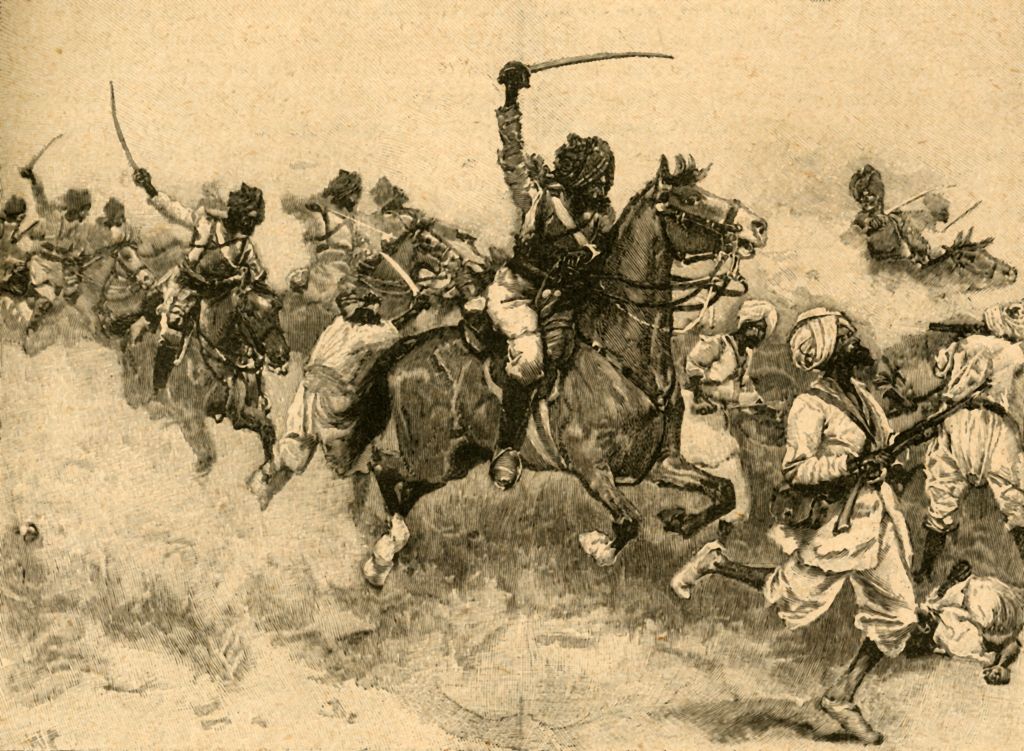 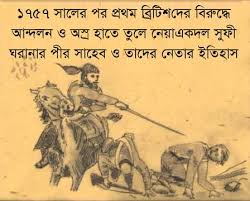 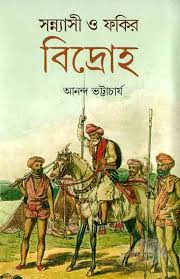 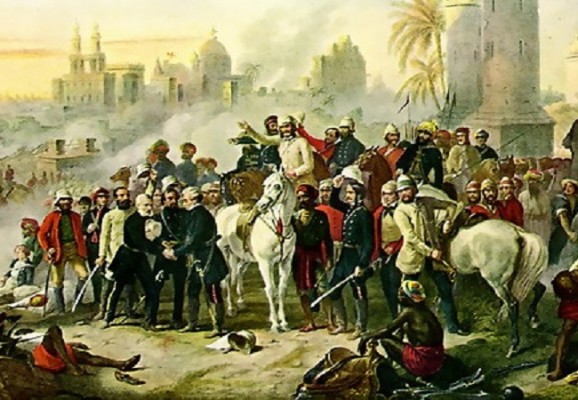 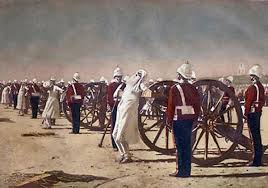 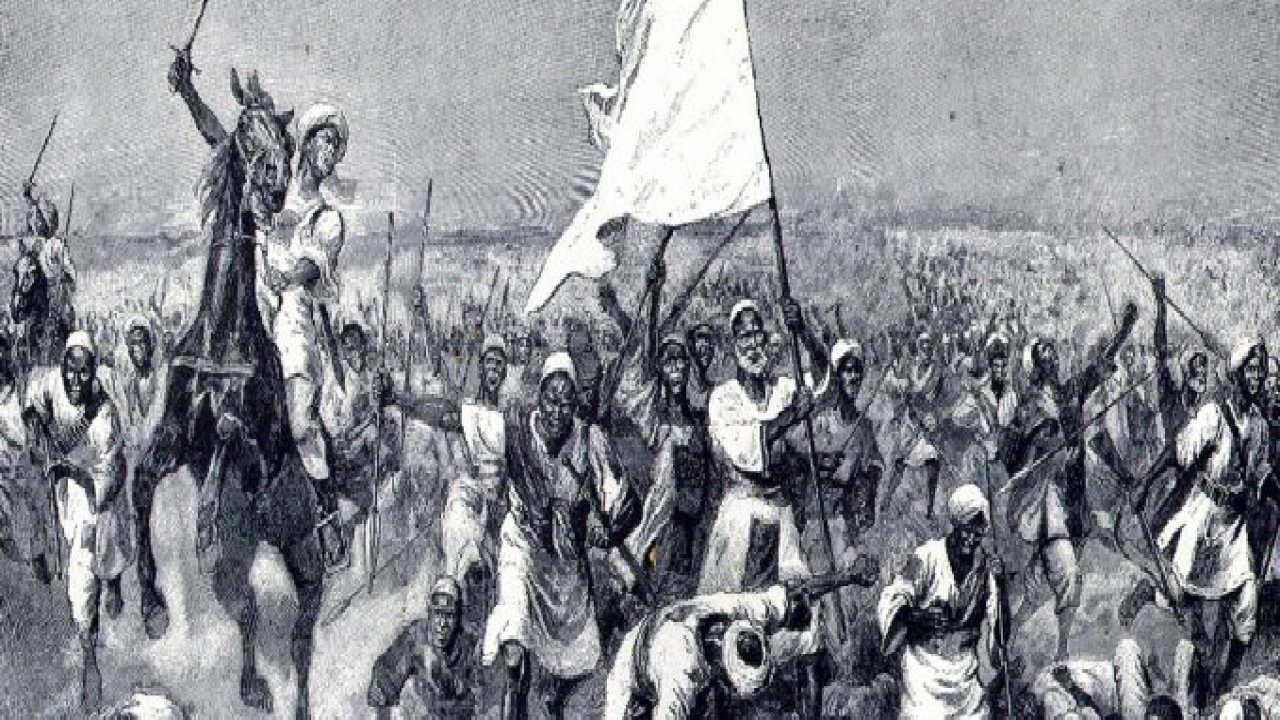 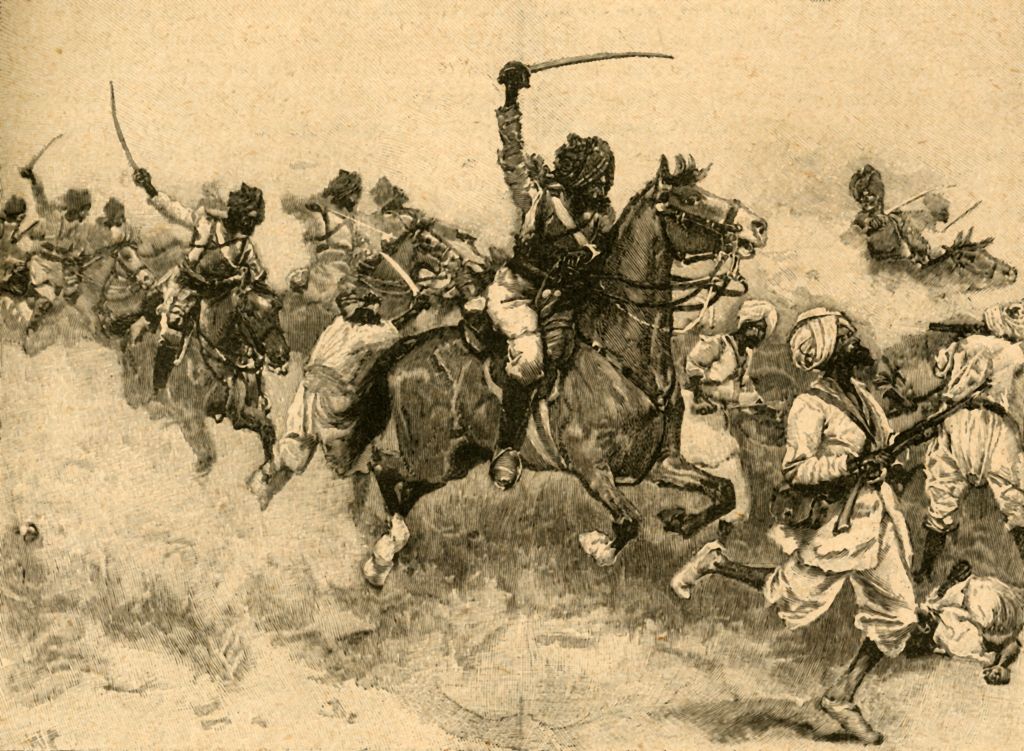 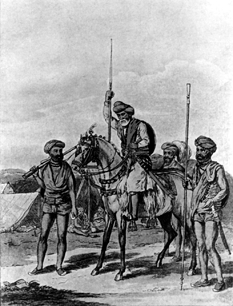 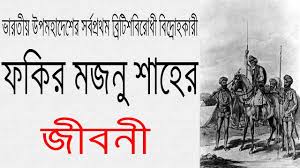 একক কাজ
মীর কাশিমের পরাজয়ের সঙ্গে ফকির -সন্ন্যাসীদের প্রতি ইংরেজদের কড়া নজরের সম্পর্ক কি? এর পরিণতি কি হলো?
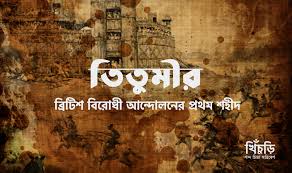 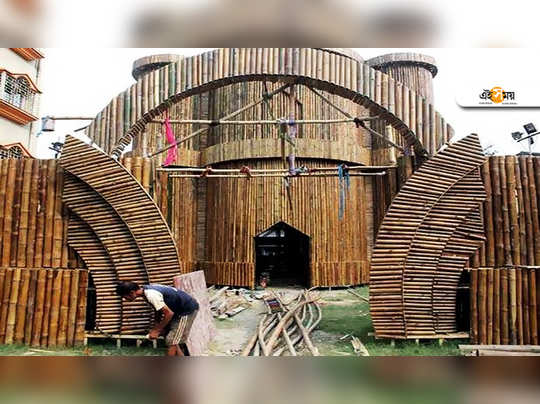 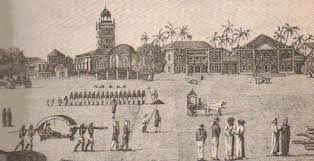 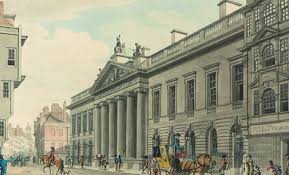 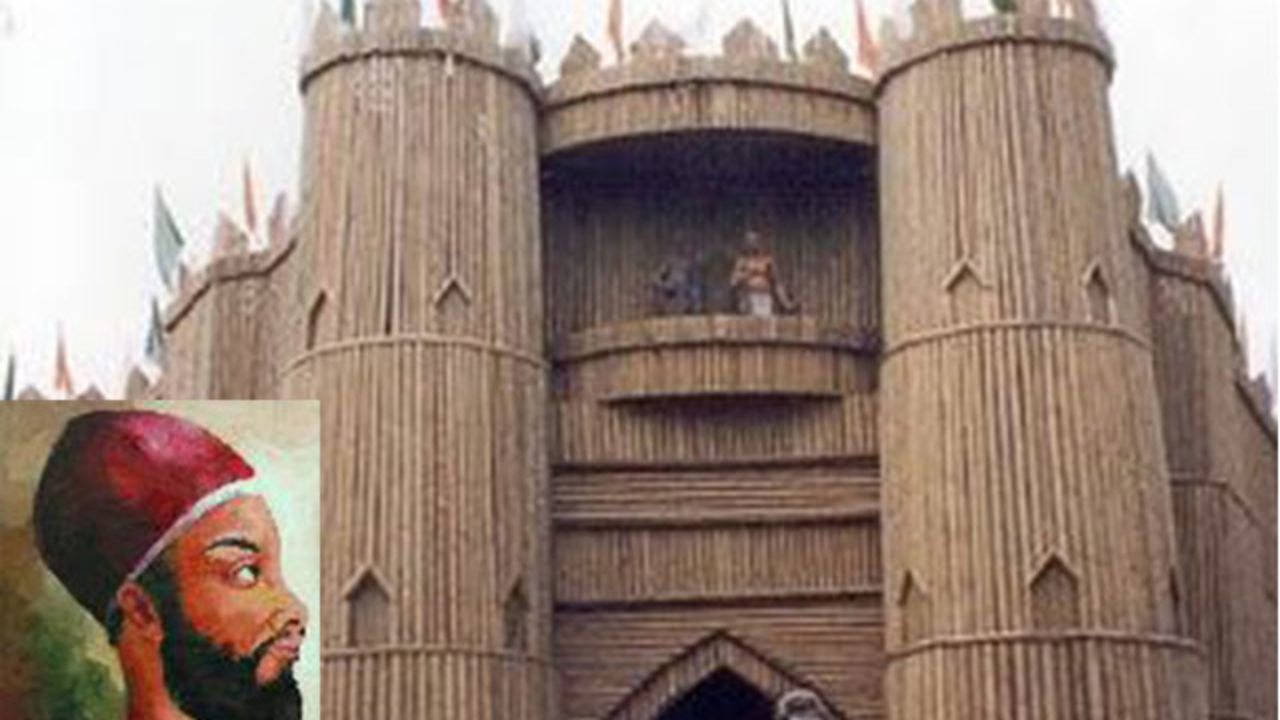 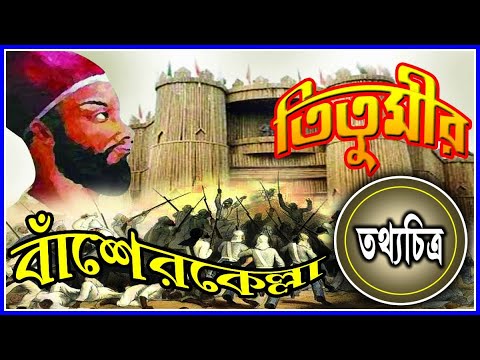 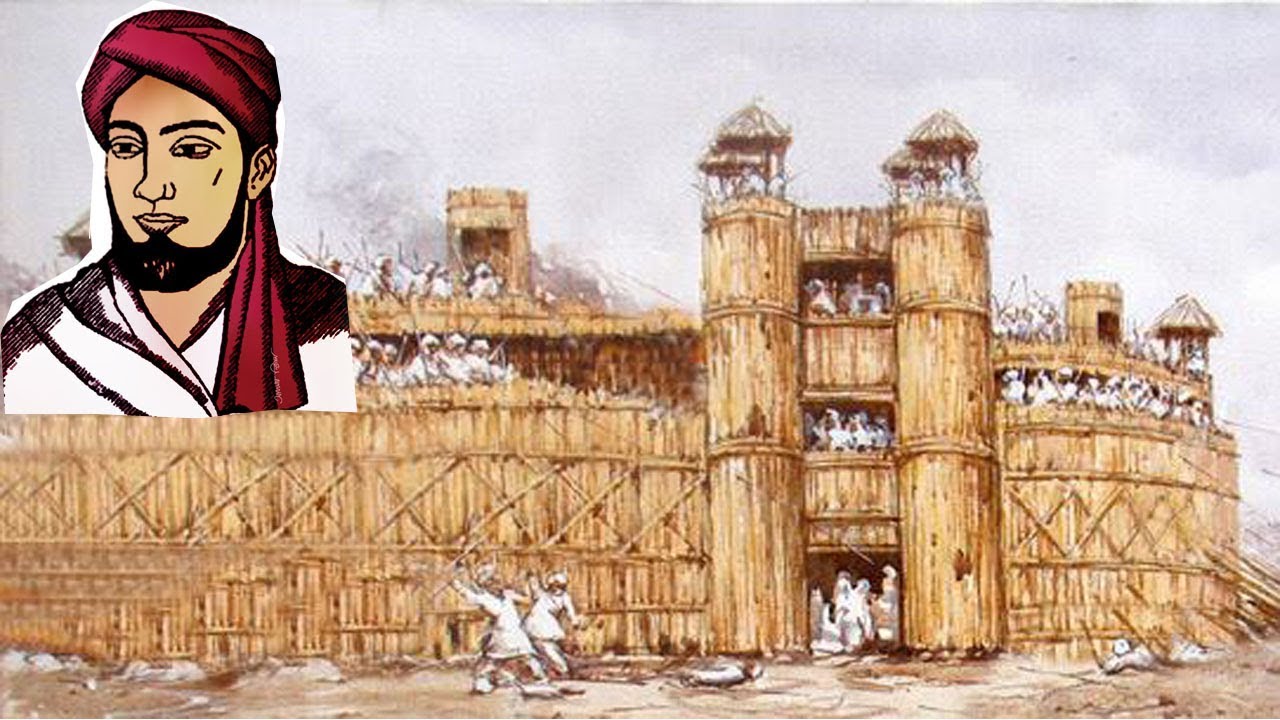 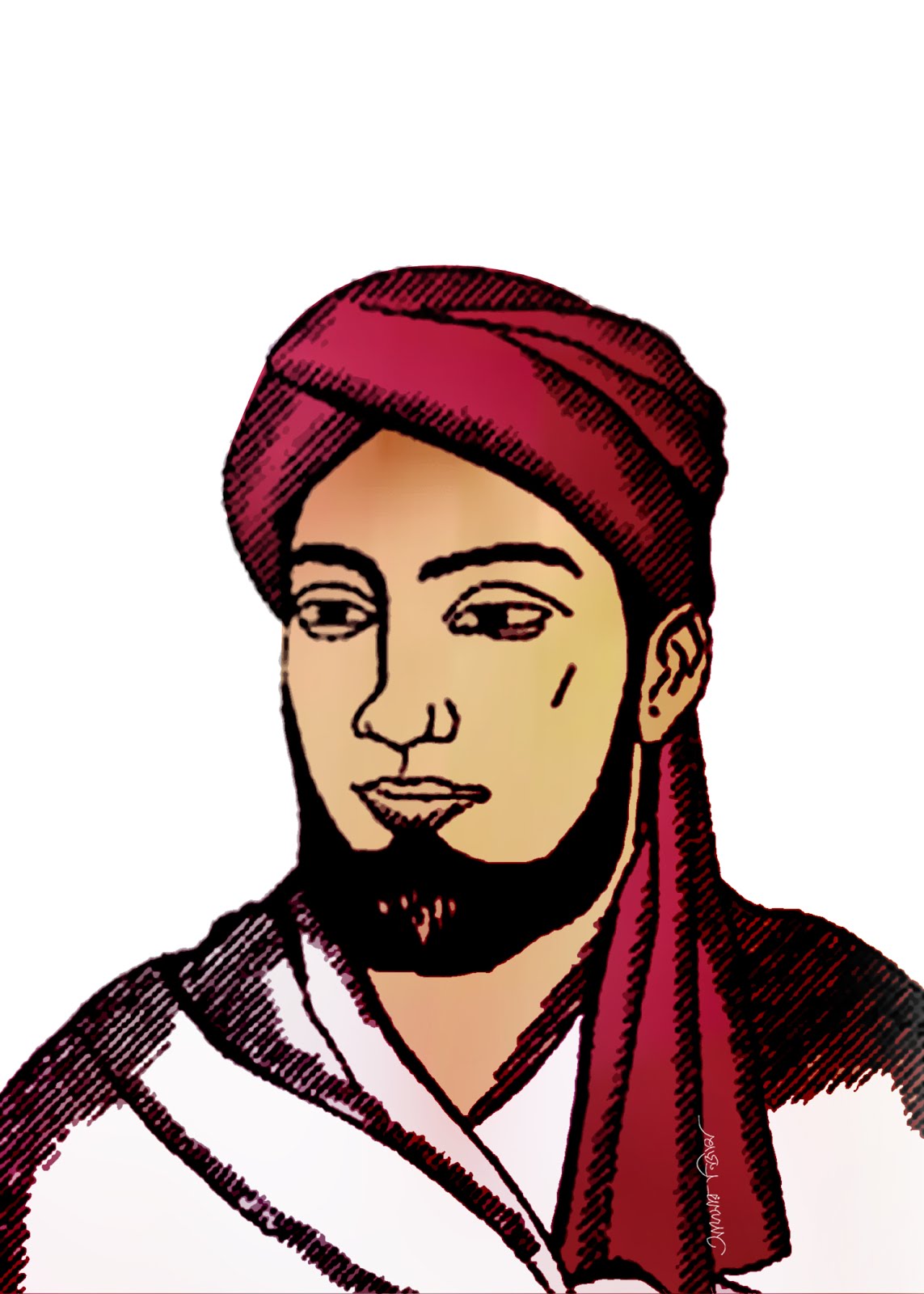 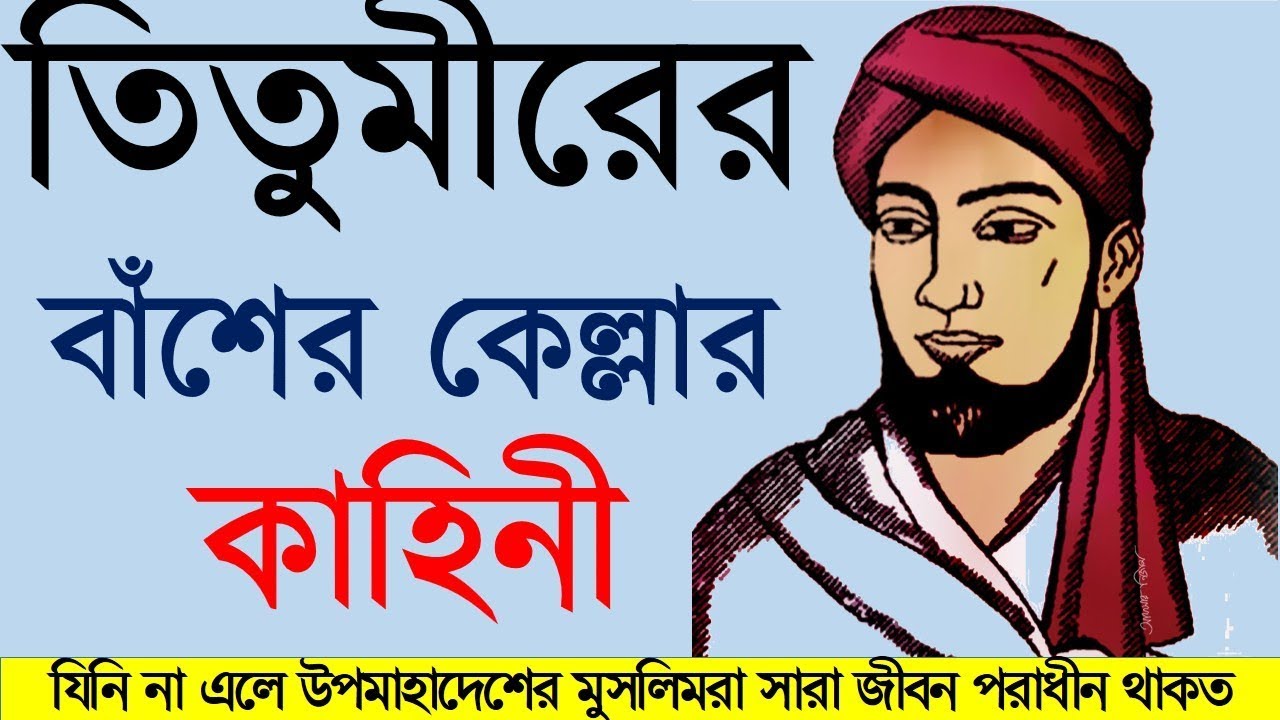 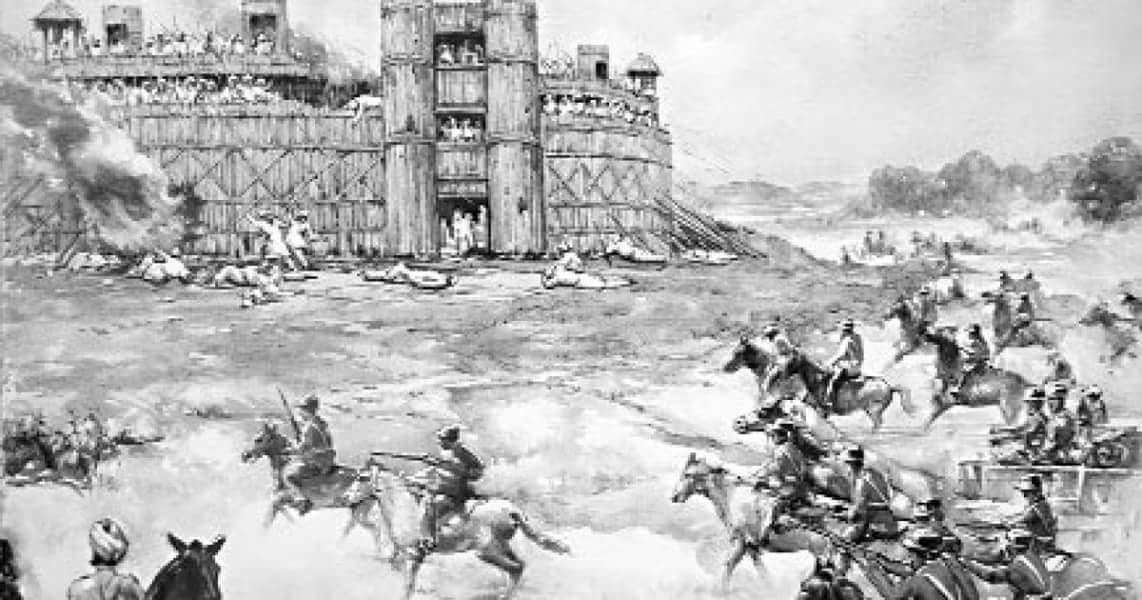 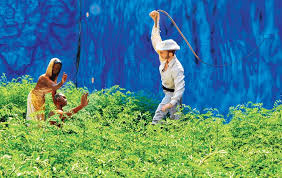 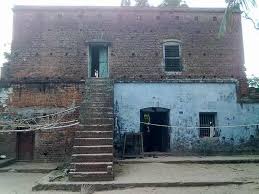 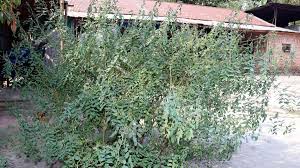 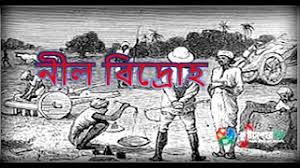 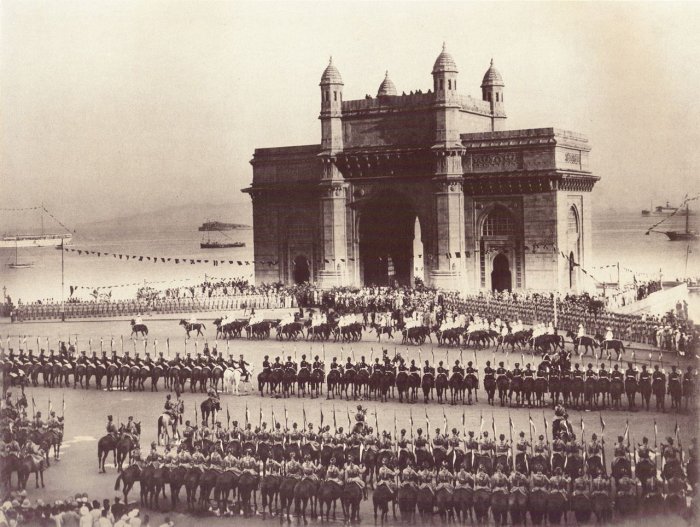 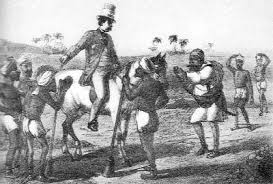 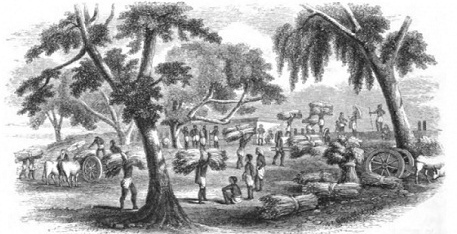 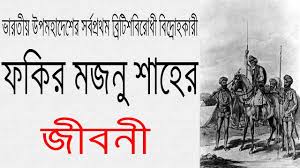 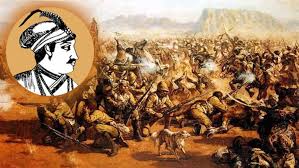 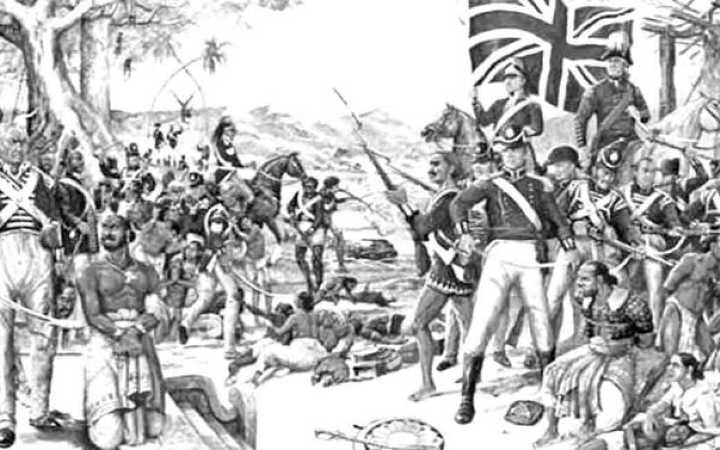 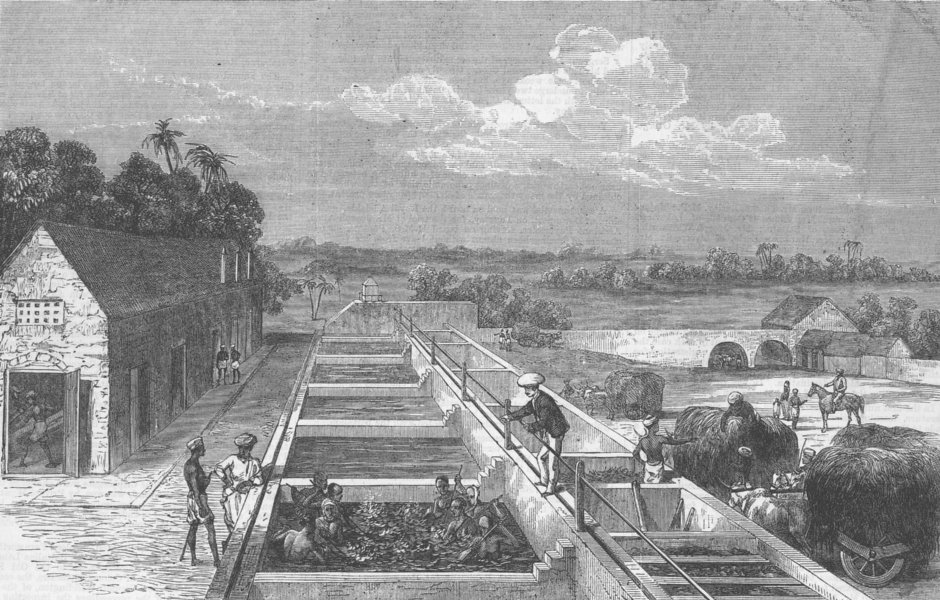 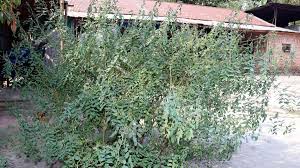 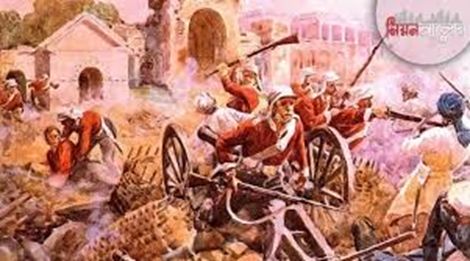 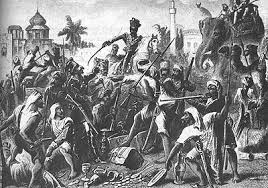 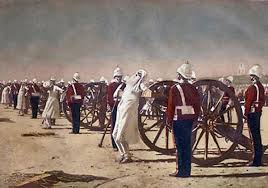 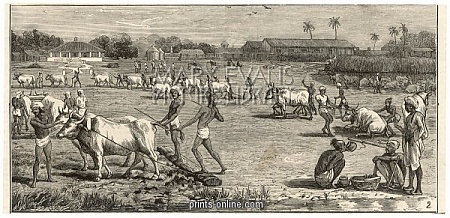 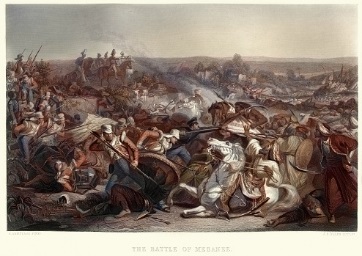 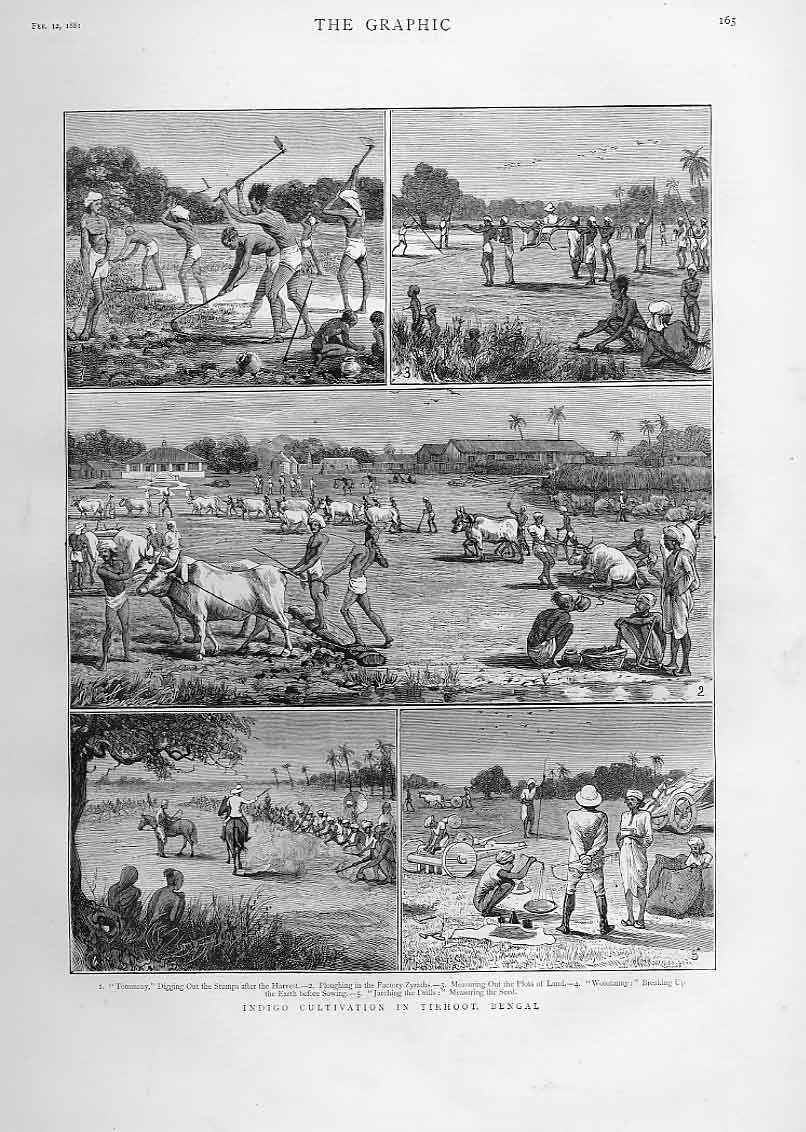 দলীয় কাজ
১। তিতুমিরের কোন কোন কর্মকান্ড দুঃসাহস আর দেশপ্রেমের প্রতীক 
তার তালিকা করো।
মূল্যায়ন
বাংলার ফকির-সন্ন্যাসী আন্দোলন কাদের বিরুদ্ধে ছিল? ক)ফরাসীদের                       খ)ওলন্দাদের
গ)ব্রিটিশদের                       ঘ)দিনেমারদের
বাড়ীর কাজ
.১।কোন অবস্থার প্রেক্ষিতে নীল বিদ্রোহ ঘটে-তার উপর কেস স্টাডি প্রস্তুত করো।
.২।বাংলায়  চিরতরে নীল চাষ বন্ধ হওয়ার প্রেক্ষাপট তুলে ধরো।
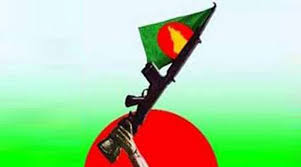 ধন্যবাদ